Ajectives and nouns
Decide on declension and paradigm
Chole
Medulla
Nephros
Ascites
Methodus
Tarsus
Diabetes
Collum
Colon
Palatum
Oculus
Therapia
Diameter
Cancer
Puer
Tibia
What is the gender, number and caseof the following nouns?
palata
angulis
oculos
ovariorum
nephron
alvo
icterum
olecranon
methodi
palatum, i, n., nominative pl. or accusative pl.
angulus, i, m./ ablative pl.
oculus, i, m./ accusative pl.
ovarium, ii, n./ genitive pl.
nephros, i, m./ accusative sg.
alvus, i, f./ ablative sg.
icterus, i, m./ accusative sg.
olecranon, i, n./ nominative or accusative sg.
methodus, i, f./ genitive sg. or nominative pl.
Connect nouns
cranii
carpi
radii
ulnae
humeri
digiti
calcanei
malleoli
ovarii
uteri
ventriculi
cerebri
linguae
recti
intestini caeci
arteriae
cerebri
organi
ventriculi
bronchi
oesophagi
mandibulae
oculi
uteri
Adjectives and nouns
When we connect the noun with the adjective, we have to know the GENDER of the noun.
According to the gender of the noun we choose the right form of the adjective.
morbus, i, m.
periculosus, 	a, 	um
periculosus
feminine form of the adjective
masculine form of the adjective
neutral form of the adjective
morbus
periculosum
periculosa
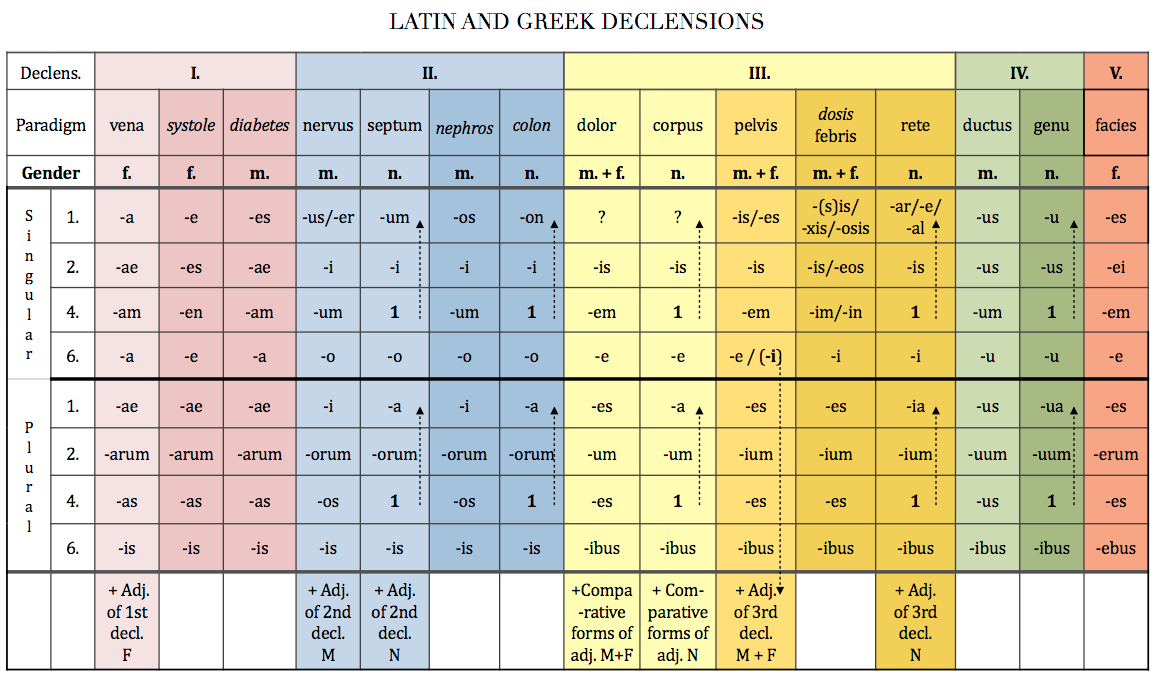 periculosa
periculosus
periculosum
When you know what gender of the adjective you should use, you decline it according to the paradigm for that adjective.
Adjectives and nouns
The adjective always have to be of the same GENDER, CASE and NUMBER as the noun with which it is connected 

dangerous disease -> morbus periculosus
cause of dangerous disease ->causa morbi periculosi
after dangerous disease -> post morbum periculosum
with dangerous disease -> cum morbo periculoso
Adjectives and nouns
!The adjective does not have to have the same endings as the noun, it has to be of the same GENDER, CASE and NUMBER!

periodus, i, f.
->periodus longa

after a long period
post periodum longam
longus
periodus
longum
longa
The noun and the adjective are BOTH of feminine GENDER, accusative CASE and singular NUMBER, although they do not have the same endings
What is the correct adjective for the noun in the triangle?
transversus
transversa
diameter
anatomicus
accessorius
collum
nervus
transversum
anatomica
anatomicum
accessorium
accessoria
What is the correct adjective for the noun in the triangle?
dexter
dextra
ovarium
lymphaticum
palatina
nodus
fissura
dextrum
lymphaticus
lymphatica
palatinum
palatinus
What is the correct adjective for the noun in the triangle?
sinistra
sinister
longus
brachium
periculosus
periodus
morbus
sinistrum
longa
periculosa
longus
periculosum
What is the correct adjective for the noun in the triangle?
anatomica
anatomicus
durus
pharyngeum
ostium
palatum
tuberculum
anatomicum
pharyngea
pharyngeus
dura
durum
Muscles of…
Musculi	+
antebrachium
digitus minimus
digiti 
brachium dextrum
carpus sinister
membra
Find adjectives.Which adjective is dependent on which noun?
Tunica serosa vesicae felleae

Plica venae cavae sinistrae

Therapia chirurgica tonsillae

Fractura fibulae complicata

Colica periculosa complicata
Ossa membri superioris et allia:
Right shoulder blade
Complicated fracture of the left collar bone
The small head of humerus
True and false ribs
The neck of Radius
Fracture of Fingers
Open fracture of the right ulna and radius
Ligaments of wrist
Muscles of metacarpus
C
A
B
F
G
H
I
E
D
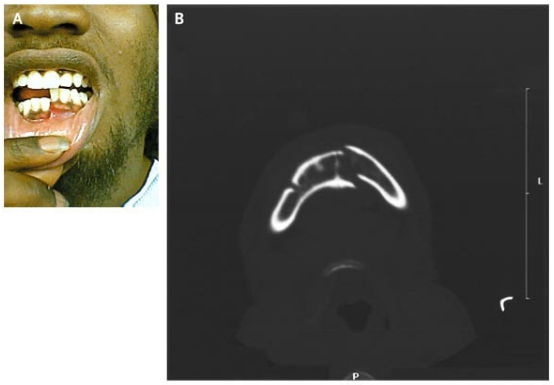 2
A 21-year-old man 
presented after being 
struck with a gun on 
his right lower jaw. 
Examination revealed 
displacement of the 
left half of his mandible with malocclusion on biting (Panel A). Computed tomography showed a fracture of the left side of mandible and a fracture of the right mandibular body and angle (Panel B). Given the U shape of the mandible, it is common for contralateral fractures to result from major injury. Intravenous analgesics and antibiotics were given; the patient underwent open reduction with internal fixation of his fractures.
Connect the nouns with adjectives
oculus niger
chole pura
palatum durum
tibia dextra
methodus nova
diabetes mellitus
therapia chirurgica
nephros sinister
oculus + niger, gra, grum
chole + purus, a, um
palatum + durus, a, um
tibia + dexter, tra, trum
methodus + novus, a, um
diabetes + mellitus, a, um
therapia + chirurgicus, a, um
nephros + sinister, tra, trum
Connect given terms with the prepositions(or nouns)
sine + nephros sinister
sine nephro sinistro
ad + chole pura
ad cholen puram
in + palatum durum (position)
in palato duro
fractura + tibia dextra
fractura tibiae dextrae -> fracture of left shinbone
cum + methodus nova
cum methodo nova
propter + diabetes mellitus
propter diabetam mellitum
Translate into Latin
big muscle
musculus magnus
muscle of back
musculus dorsi – state of dependency -> genitive case
big muscle of back
musculus magnus dorsi – state of dependency -> genitive case
big muscles of back
musculi magni dorsi – state of dependency -> genitive case
	-> noun and adjective in plural
muscle of finger
musculus digiti – state of dependency -> genitive case
muscles of fingers
musculi digitorum – state of dependency -> plural genitive case
Decide what is correct
The cause of deadly anaemia
A causa anaemia perniciosa       B causa anaemiae perniciosae
Insufficiency of the valve of the aorta
A insufficientia valvulae aortae	B insufficientia aortae valvulae
Because of acute dyspnoea
A propter dyspnoen acutam       B propter dyspnoen acuten
Fracture of the right collar bone
A fractura dextra clavicula          B fractura claviculae dextrae
Fill in missing endings:
i
um
ae
i
a
i
us
i
i
i
i
i
Exercise 5, handout 5
Fill in missing endings and change to plural
apertura extern__ 
costa liber __ 
ruptura ven __ cav __ 
nucleus rub __ 
tunica mucos __
bronchus sinist __ 
costa spuri __ 
nasus extern __
pl.
a
aperturae externae
pl.
costae liberae
a
pl.
rupturae venarum cavarum
ae
ae
pl.
nuclei rubri
er
pl.
tunicae mucosae
a
pl.
bronchi sinistri
er
pl.
costae spuriae
a
pl.
nasi externi
us
Exercise 6, handout 5
Form phrases from words in boxesand translate them into English
uterus                 
ligamentum 

latus, a, um
ligamentum latum uteri
wide ligament of uterus
cerebrum      
transversus, a, um
fissura

fissura transversa cerebri
transverse fissure of brain
anomalia    bulbus

congenitus, a, um
oculus
anomalia bulbi oculi congenita
hereditary anomaly of the eye bulb
antebrachium     membrana

interosseus, a, um

membrana interossea antebrachii
interosseous membrane of forearm
Exercise 4, handout 5
Form phrases from words in boxes
plica (pl.)
transversus, a, um
rectum

plicae transversae recti
transverse folds of rectum
tunica			vesica
mucosus, a, um 
felleus, a, um

tunica mucosa vesicae felleae
mucous membrane of gall blader
apertura    ventriculus
quartus, a, um
medianus, a, um

apertura ventriculi quarti mediana
median opening of the fourth ventricle
sinister, a, um
thyroideus, a, um
lobus        glandula

lobus glandulae thyroideae sinister
left lobe of thyroid gland
Exercise 4, handout 5
Form phrases from words in boxesand translate them into English
collum                 
vesica 

felleus, a, um
collum vesicae felleae
neck of the gall bladder
musculus      
transversus, a, um
dorsum

musculus transversus dorsi
transverse muscle of back
durus, a, um    	palatum
congenitus, a, um
fissura

fissura palati duri congenita
hereditary fissure of hard palate
truncus 
accessorius, a, um
	nervus

truncus nervi accessorii
trunk of accessory nerve
Exercise 4, handout 5
Translate the legend to the image:
Ligamentum medianum
Corpus vesicae urinariae
Fundus vesicae urinariae
Exercise 8, handout 5
Translate the legend to the image:
Fundus ventriculi
cardia
Curvatura ventriculi
Curvatura ventriculi
Exercise 8, handout 5